Формирование элементарных математических представленийдля второй младшей группы
«Занимательная математика»
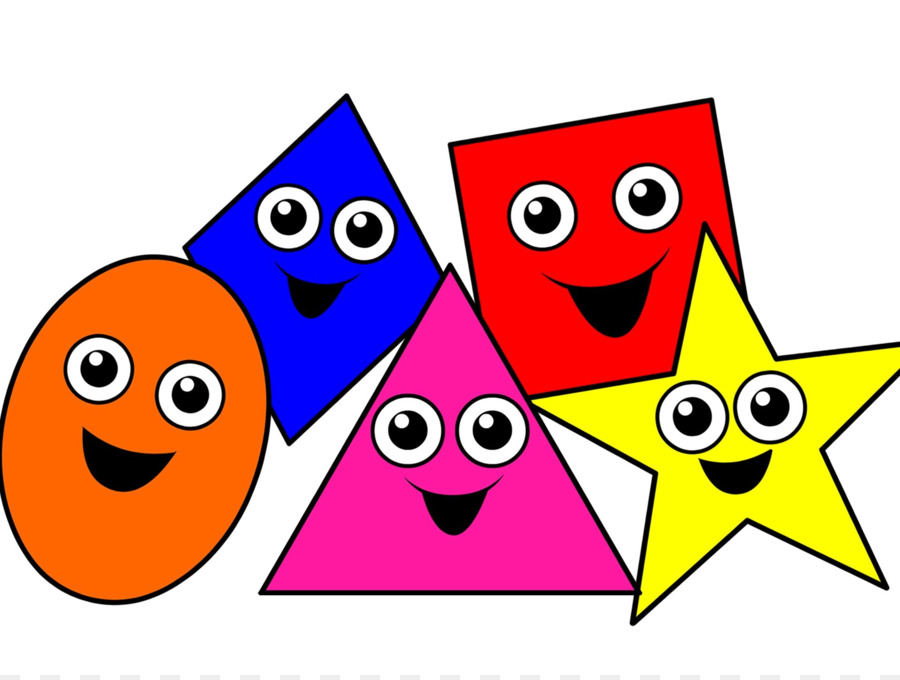 Где большой мячик
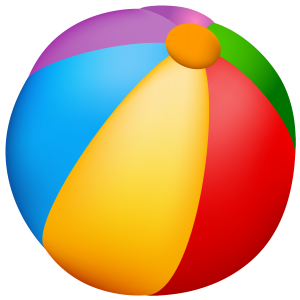 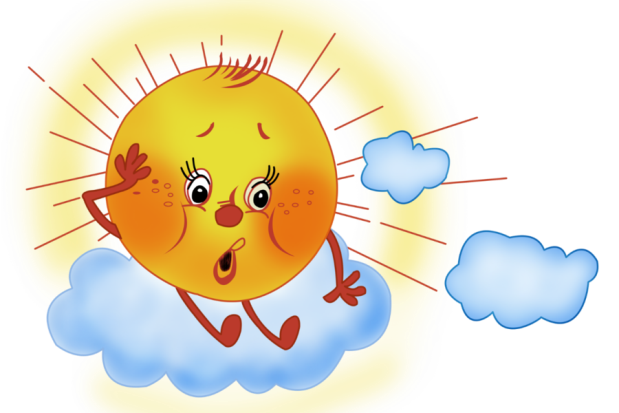 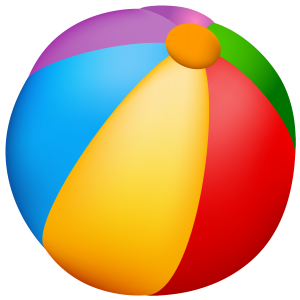 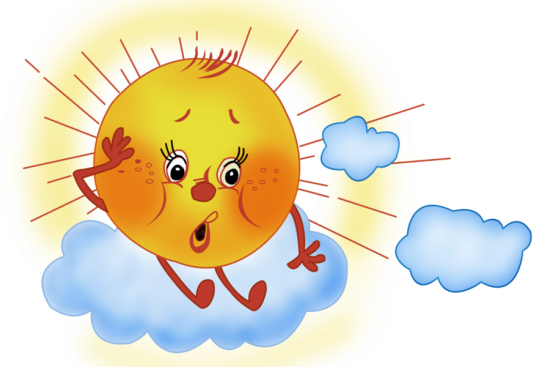 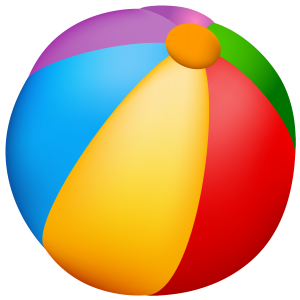 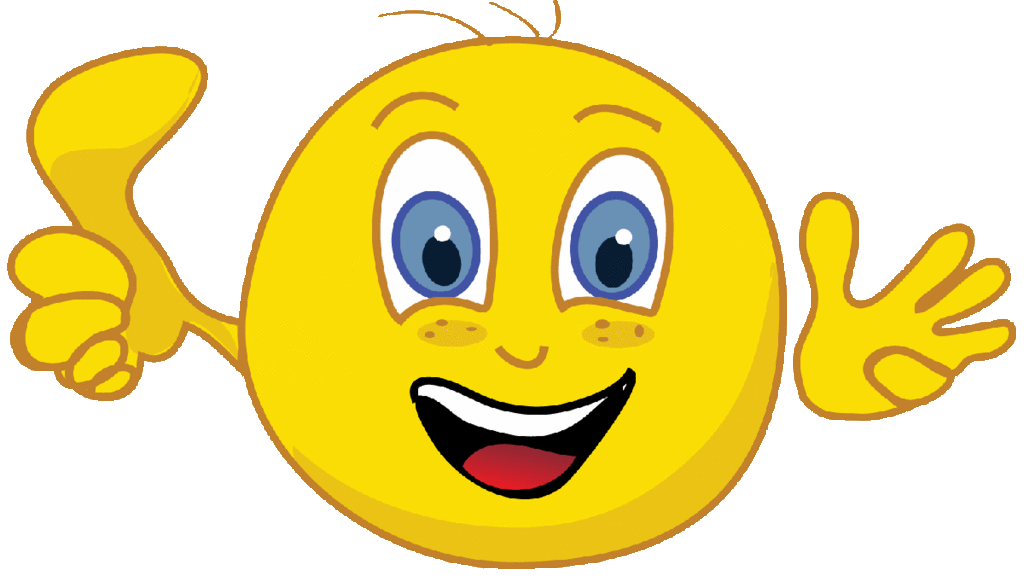 Где много птичек
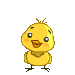 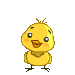 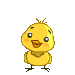 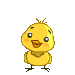 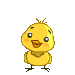 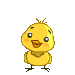 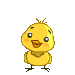 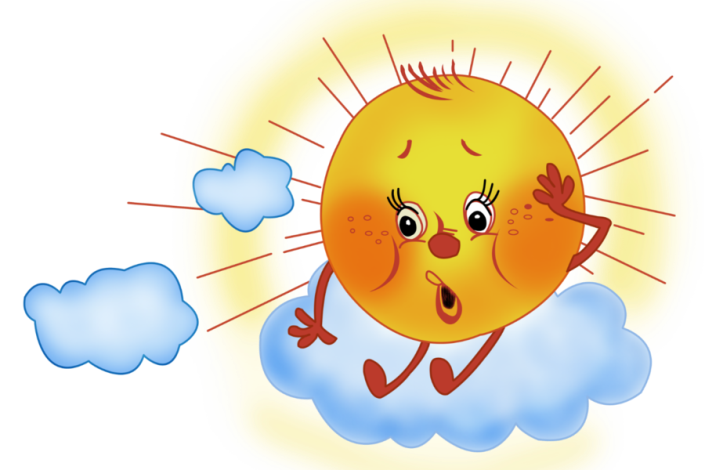 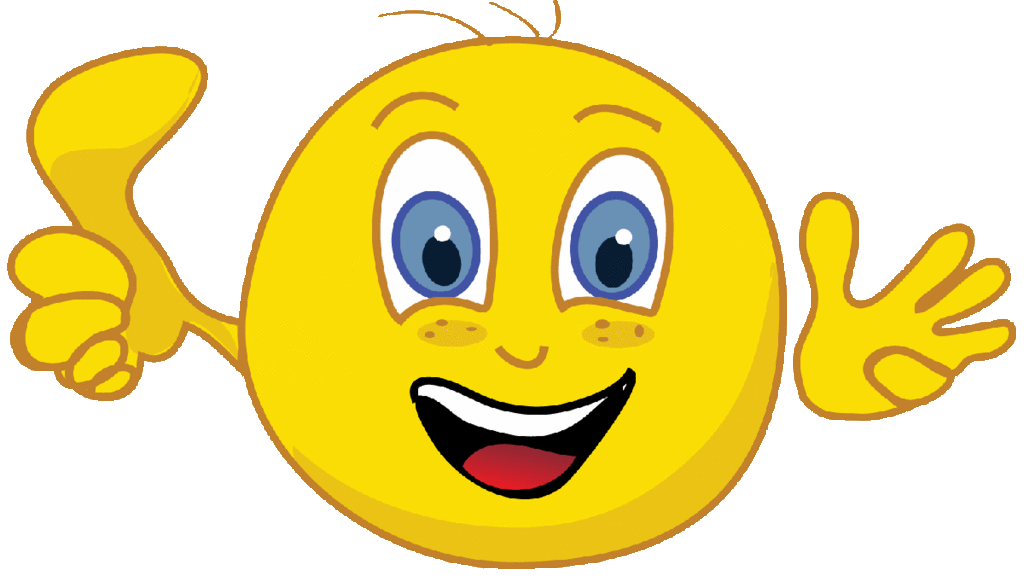 Где нет птичек
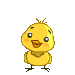 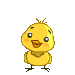 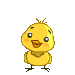 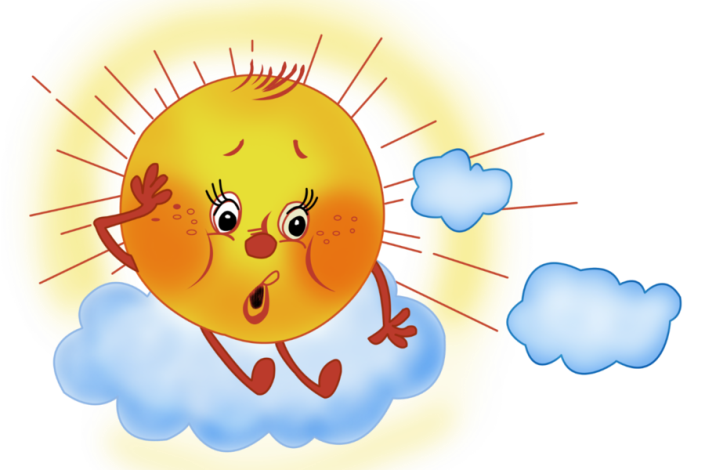 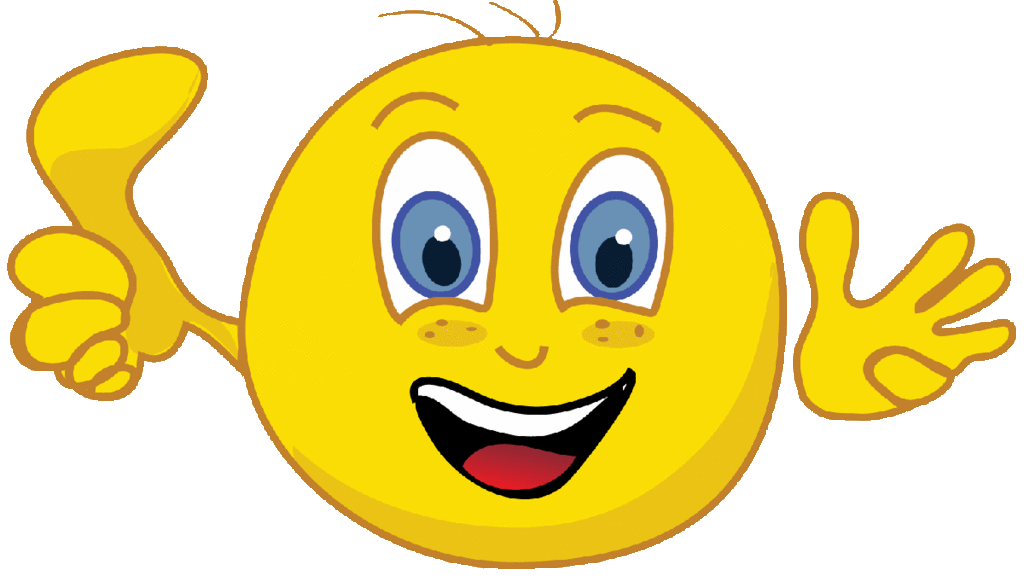 Где длинное  бревно
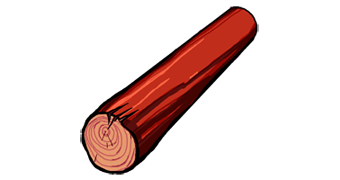 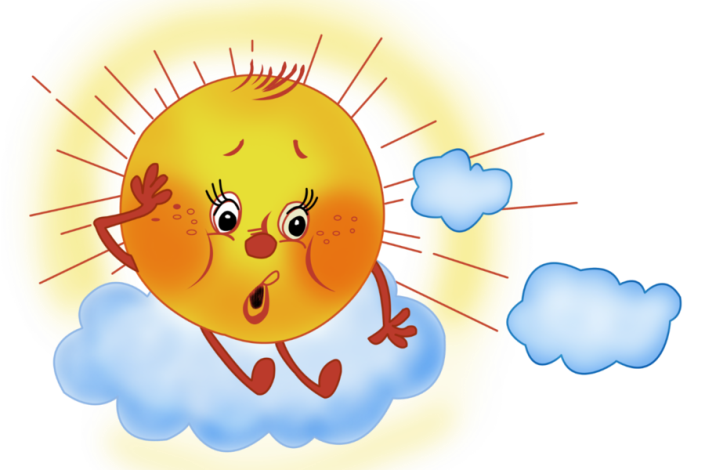 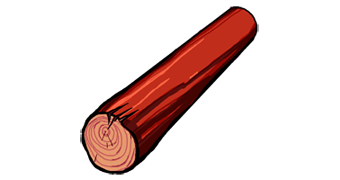 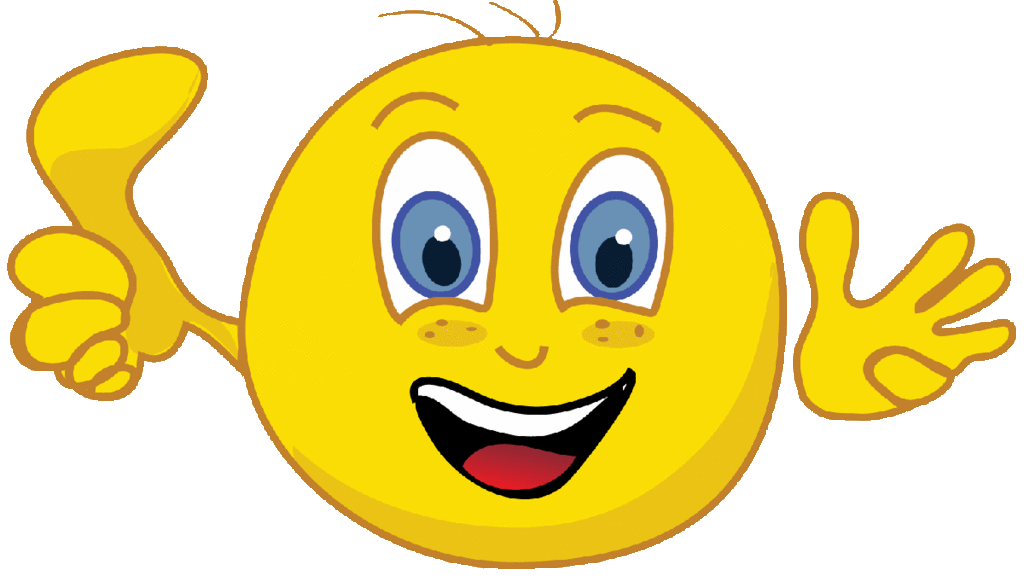 Где узкая полоска
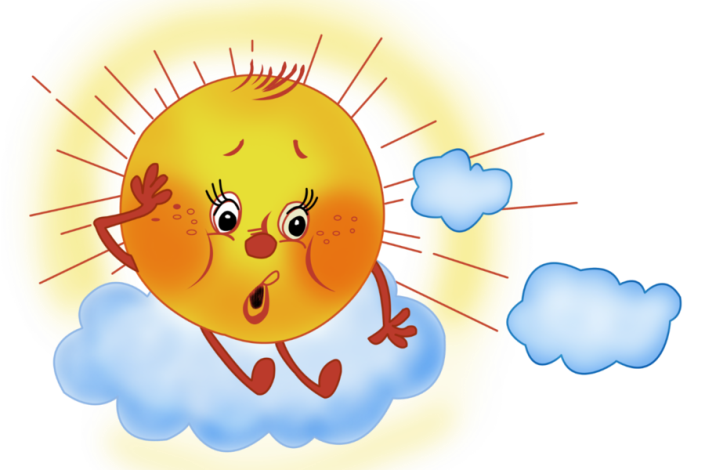 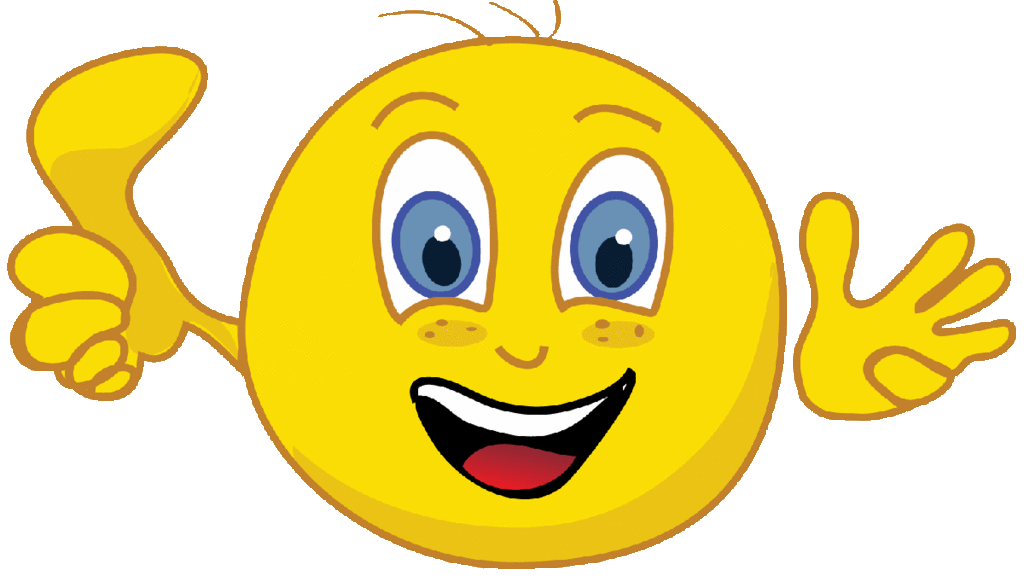 Где высокое дерево
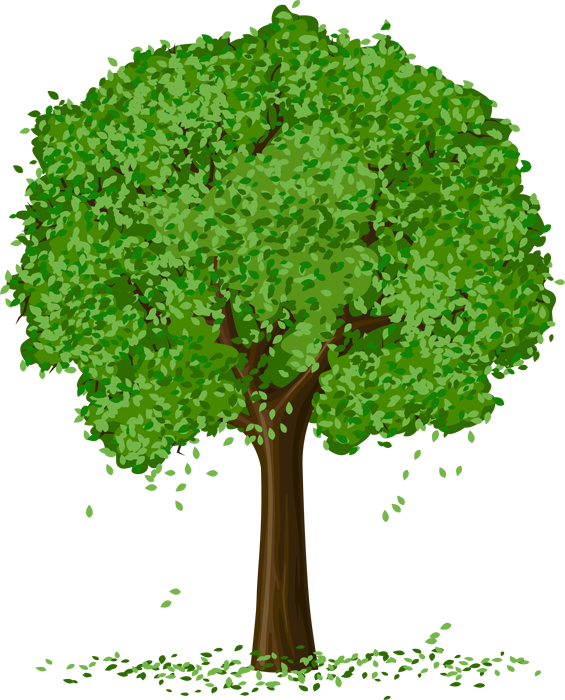 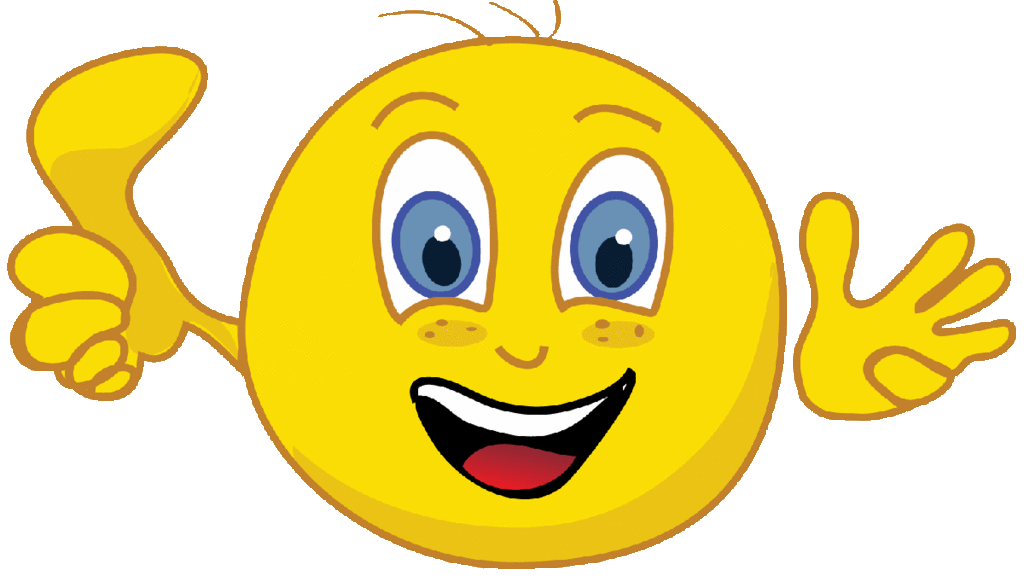 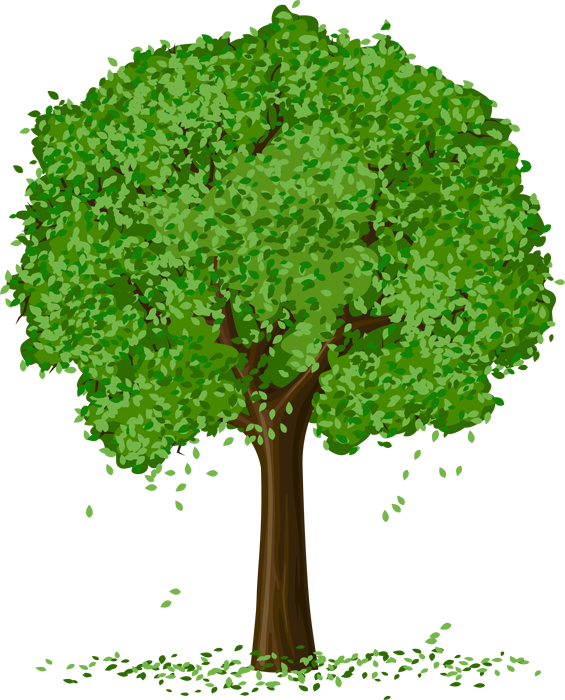 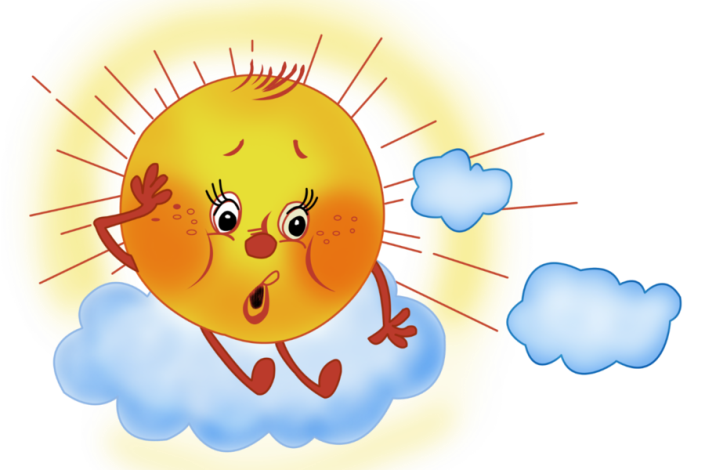 Где  треугольник
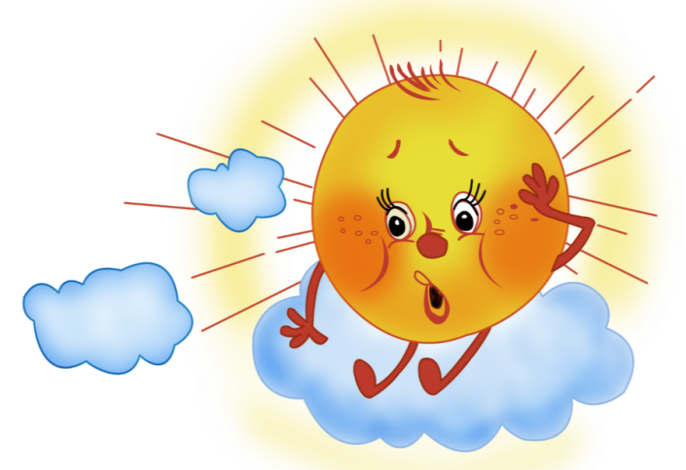 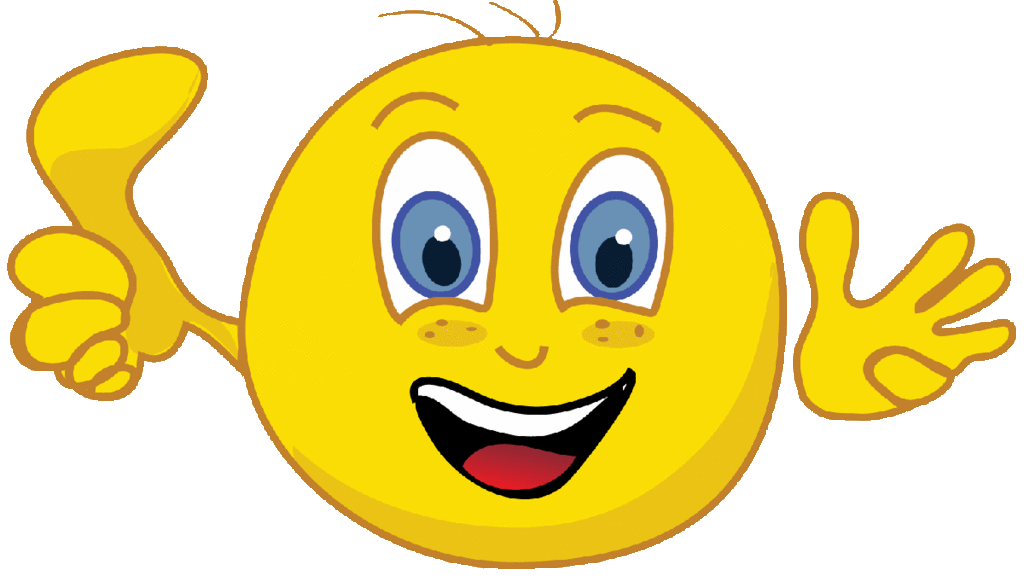 Где прямоугольник
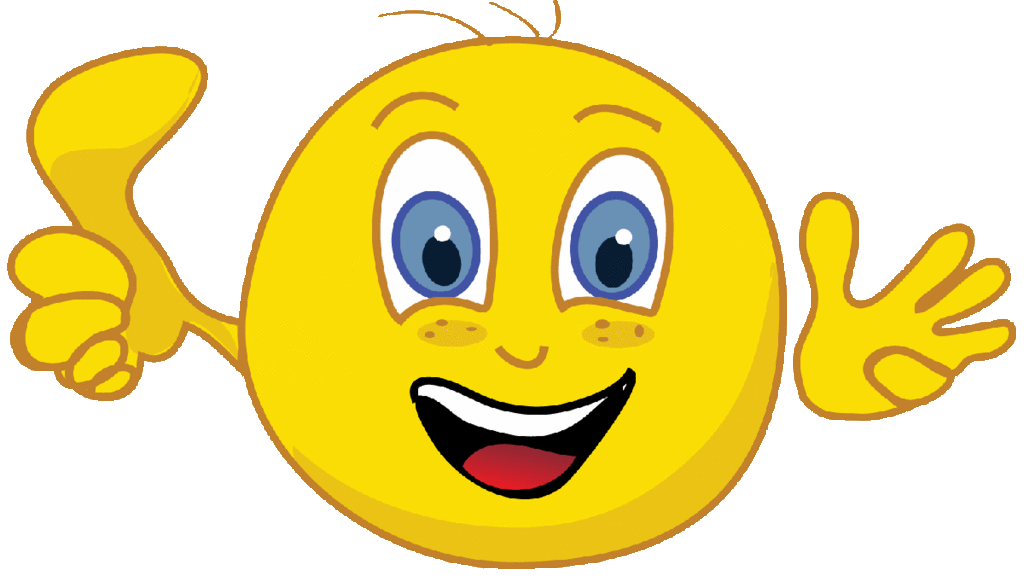 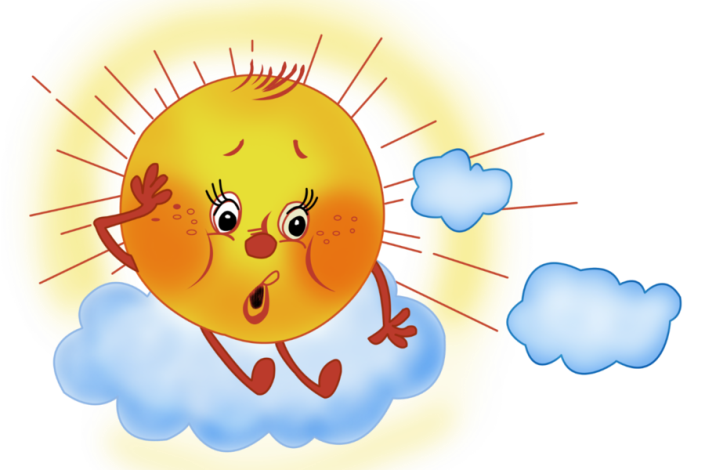 Где круг
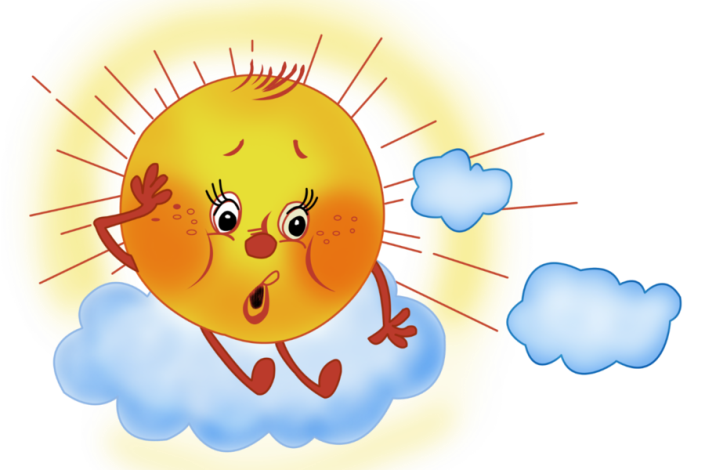 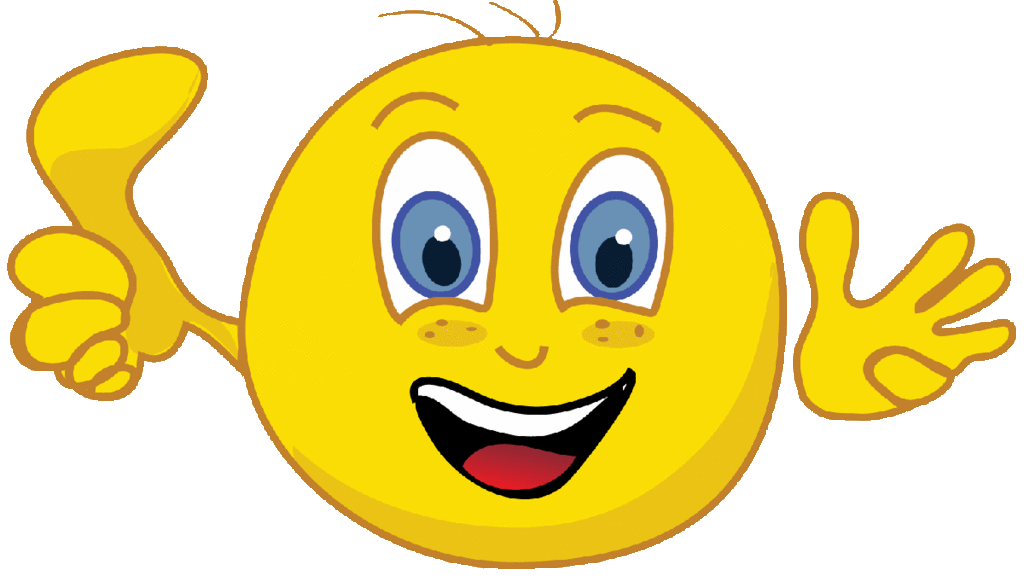 молодец
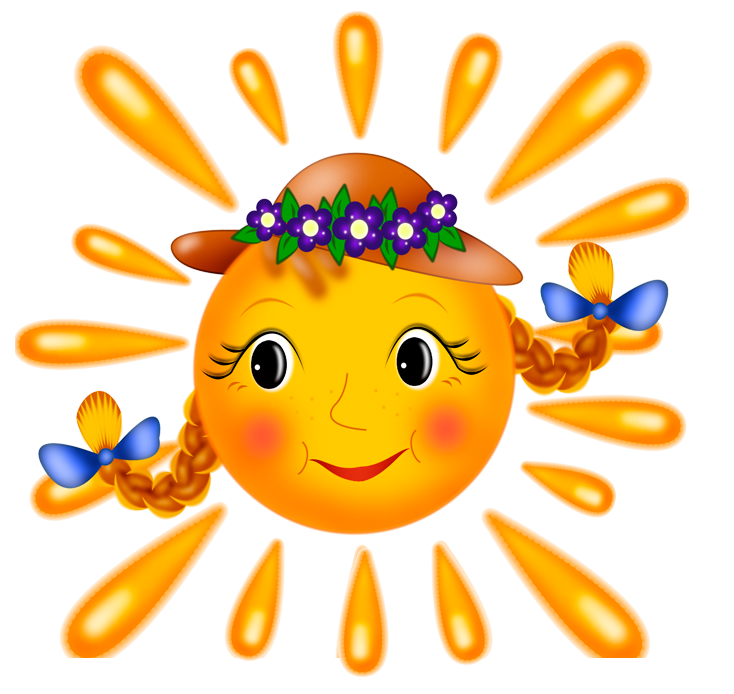 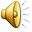